Government Facilitation on Smart Manufacturing
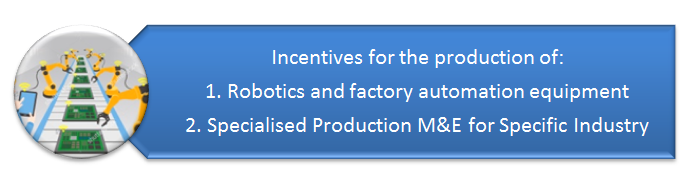 Incentives for the production of: 

Robotics and factory automation equipment
Specialised production M&E for specific industry

Pioneer Status with tax exemption of up to 100% of statutory income for a period of up to 10 years;  OR

Investment Tax Allowance of up to 100% on qualifying capital expenditure incurred within a period of 5 years. This allowance can be offset against up to 100% of the statutory income for each year of assessment.
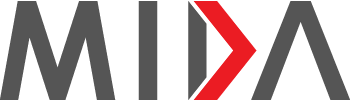 Government Facilitation on Smart Manufacturing
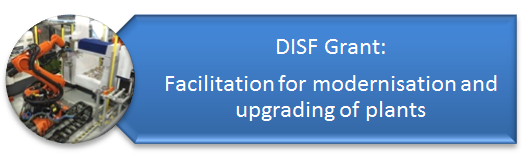 Domestic Investment Strategic Fund (DISF)

Domestic Investment Strategic Fund (DISF) provides matching grants (1:1) for expenditures incurred for the modernisation and upgrading of facilities and tools to undertake manufacturing or services activities for Multinational Corporations (MNCs) and Malaysian conglomerates.
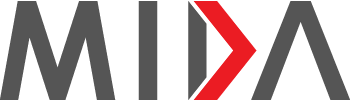 Government Facilitation on Smart Manufacturing
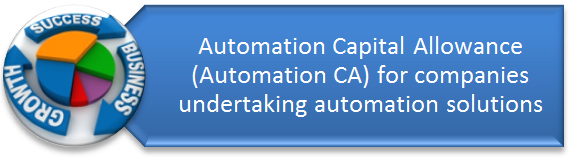 The Automation Capital Allowance was introduced to encourage swift adoption of automation among manufacturing companies in undertaking innovative and productive activities. It is divided into two (2) categories, namely;

For high labour-intensive industries (rubber products, plastics, wood, furniture and textiles), an Automation CA of 200% will be provided on the first RM4 million expenditure incurred within 3 years of assessment from 2015 to 2017; and
For other industries, an Automation CA of 200% will be provided on the first RM2 million expenditure incurred within 5 years of assessment from 2015 to 2020.
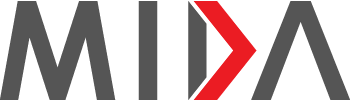